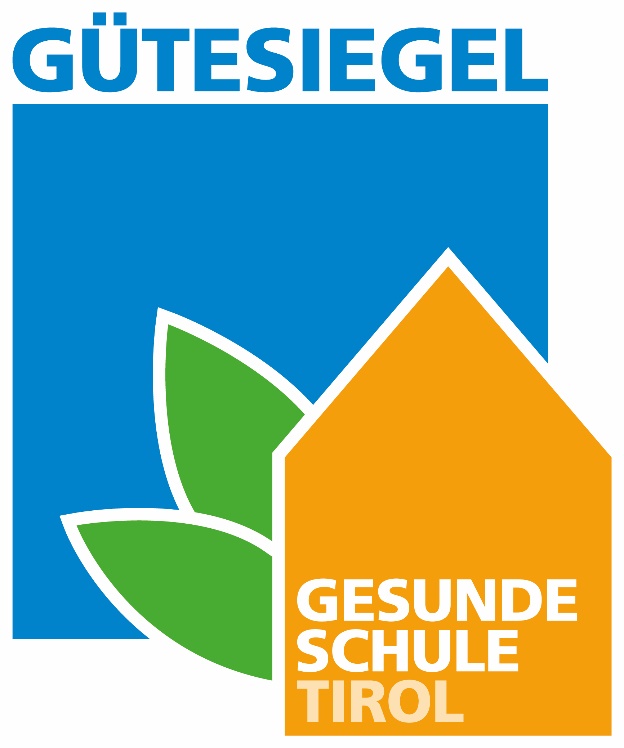 Unser Weg zum Gütesiegel 20__/20__
Wichtige Partner
Wer sind die wichtigsten Partner für uns?
Welche Ressourcen stellen sie uns zur Verfügung und welche Schlüsselaktivitäten führen sie aus?
Was bieten sie, das für uns unverzichtbar ist, wenn wir das Gütesiegel erreichen wollen?
Wie können diese Partner Nutzen stiften?
Wichtige Aktivitäten
Was sind die wichtigsten Aktivitäten auf dem Weg zum Gütesiegel?
Was müssen wir unbedingt gestalten oder entwickeln?
Wie gelingt es, Maßnahmen strukturell zu verankern?
Zweck
Welchen Zweck verfolgen wir? 
Warum wollen wir das Gütesiegel Gesunde Schule Tirol erreichen?
Partizipation
Welche Strukturen müssen wir verankern, die die Beteiligung der Schulgemeinschaft ermöglichen?
Wie  und unter welchen Umständen gelingt  echte Mitbestimmung durch die Schulgemeinschaft?
Wie können wir Betroffene zu Beteiligten machen?
Nutzen 
Welchen Nutzen stiften wir durch unseren Weg zum Gütesiegel und für wen?
Kohärenz
Was macht den Weg zum Gütesiegel verstehbar, handhabbar und sinnstiftend für die beteiligten Personen ?
Kommunikation
Über welche Medien und Informationskanäle erreichen wir die betroffenen Personen? 
Über welche Medien und Informationskanäle erreichen wir weitere Interessensgruppen?
Kollaboration
Wie können wir es schaffen produktiv zusammen zu arbeiten?
Gibt es Zeitfenster, die die Zusammenarbeit erleichtern?
Wie gestalten wir eine sinnstiftende Zusammenarbeit?
Ressourcen
Welche Ressourcen (finanziell, personell, zeitlich) benötigen wir? 
Wie können wir es ermöglichen, dass uns diese Ressourcen zur Verfügung stehen?
Expertise
Wie stellen wir sicher, dass die notwendige Expertise (intern oder extern) verfügbar ist?
Welche Fort- und Weiterbildungsmaßnahmen sind sinnvoll?